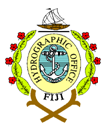 15th South West Pacific Hydrographic Commission Technical Workshop20th February 2018Nadi, Fiji Islands
FIJI HYDROGRAPHIC OFFICE BRIEF
Lieutenant Jervis Robinson
Senior Hydrographic Surveyor 
Fiji Hydrographic Office
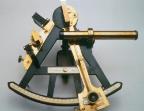 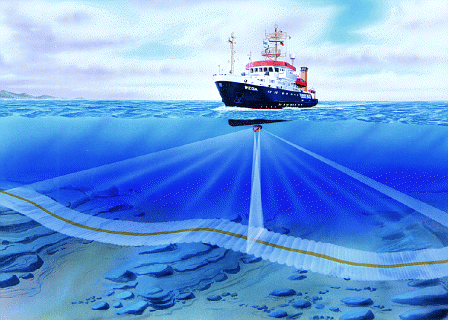 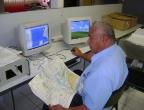 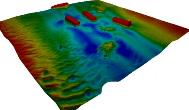 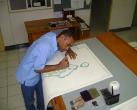 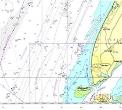 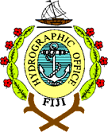 Contents
FHO Overview
Projects
Constraints
Questions
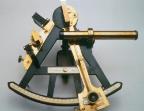 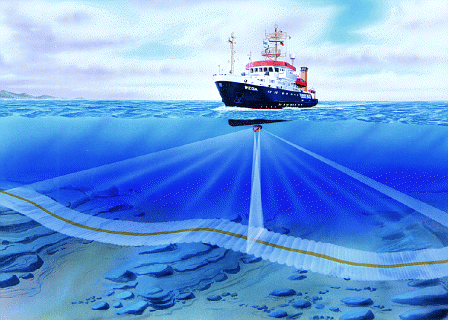 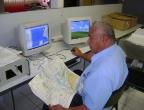 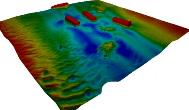 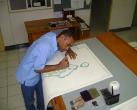 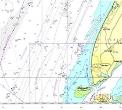 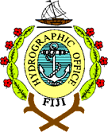 FHO OVERVIEW
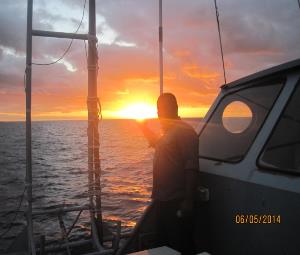 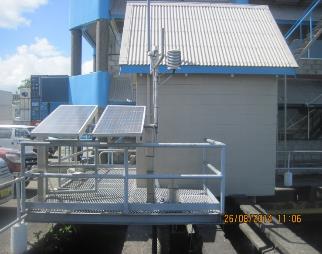 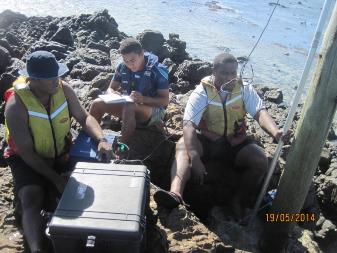 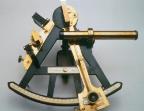 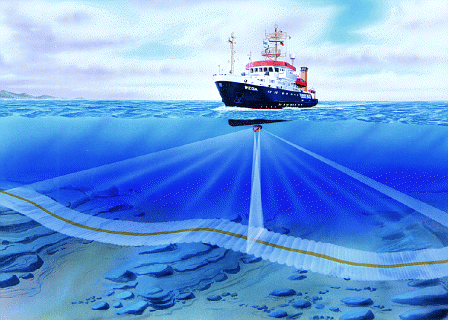 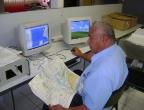 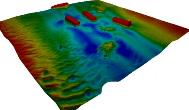 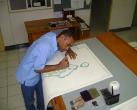 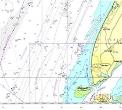 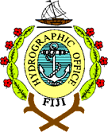 Roles & Responsibilities 
To collect with systematic surveys at sea and along the coast geo -referenced data related to:
Aids to navigation and port survey updates 
Depths of the area encompassed within Fiji’s EEZ and of national interest 
Sea bottom composition
Tides and currents
Physical properties of water column
Magnetic properties of the oceanic earths crust within Fiji waters
2. To process the information collected in order to create organized databases capable of feeding the production of thematic maps, nautical charts and other types of documentation for the following most common uses: 
 Maritime navigation and traffic control 
 Naval operations
[Speaker Notes: To provide Hydrographic services for navigable waters within Fiji’s National Area of Responsibility as required by the United Nations Safety of Life at Sea (SOLAS) Convention.]
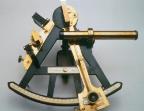 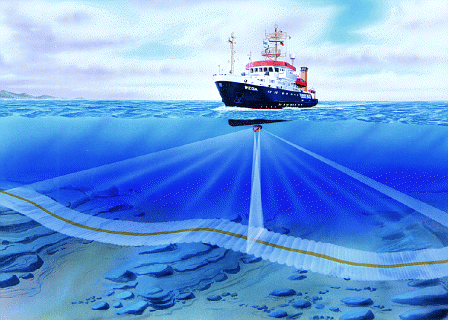 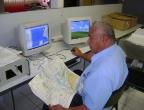 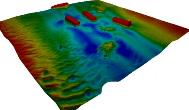 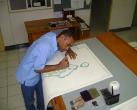 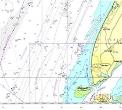 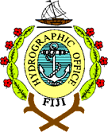 Roles & Responsibilities
Coastal Zone management and defence 
 Marine environment preservation 
 Exploitation of marine resources and laying of submarine cables/pipelines 
 Maritime boundaries delimitation(Law of the Sea implementation) 
 Scientific studies connected to the sea and near – shore zone
3. To update databases through: 
Re-survey when and where needed 
Gathering supplementary information from other maritime authorities.

4. To ensure the: 
 Production, distribution and updating of nautical charts and publications

5. To ensure the timely dissemination of marine safety information
[Speaker Notes: To provide Hydrographic services for navigable waters within Fiji’s National Area of Responsibility as required by the United Nations Safety of Life at Sea (SOLAS) Convention.]
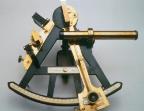 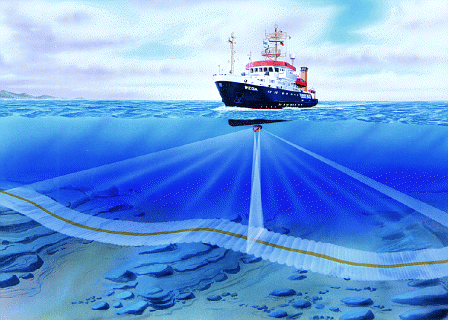 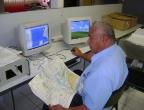 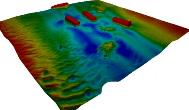 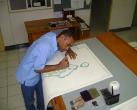 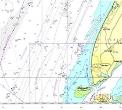 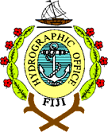 Products and Services
Hydrographic and Oceanographic Surveys
Nautical Charts
Navigational Charts
Special Charts (showing 200 Mile EEZ and Maritime Baselines)
Hydrographic Publications:
Fiji Nautical Almanac (published annually)
Fiji Chart Catalogue
Maritime Safety Information:
Fiji Notices to Mariners (periodical)
Fiji Coastal Navigational Warning (MSAF)
Nautical information (at the request of customer)
Historical Archive research
[Speaker Notes: Products and services provided by FHS are as follows:]
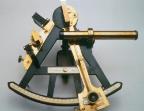 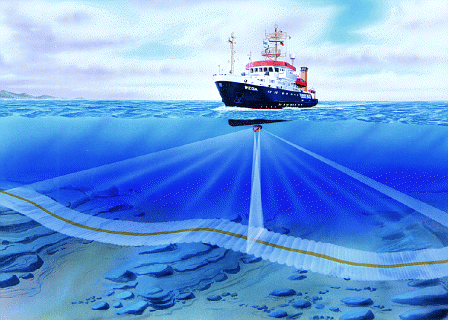 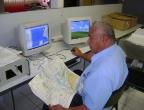 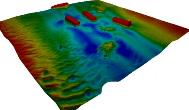 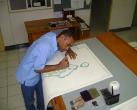 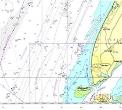 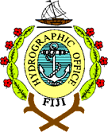 Status of Nautical Charts
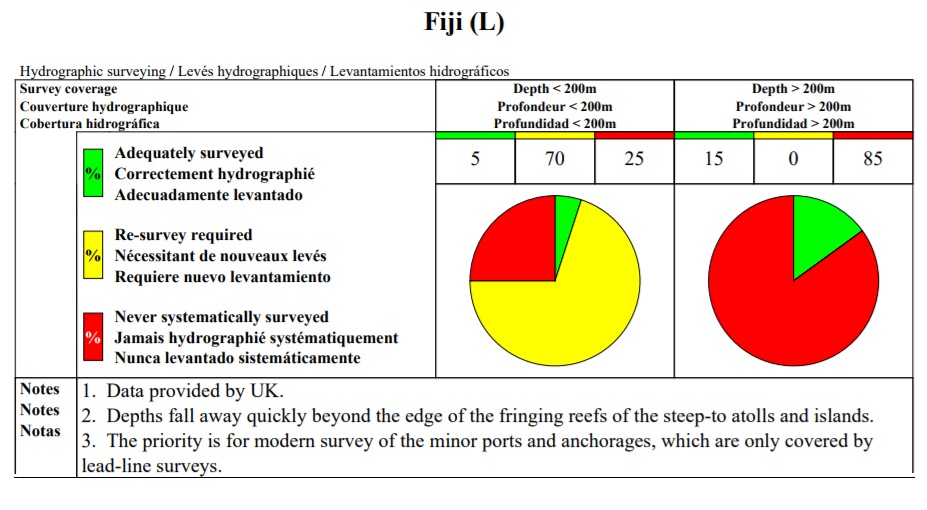 Coverage of Hydrographic Surveying at Depths <200m / >200m (IHO Publication C55 23 Aug. 17)
[Speaker Notes: Products and services provided by FHS are as follows:]
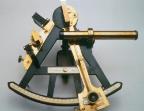 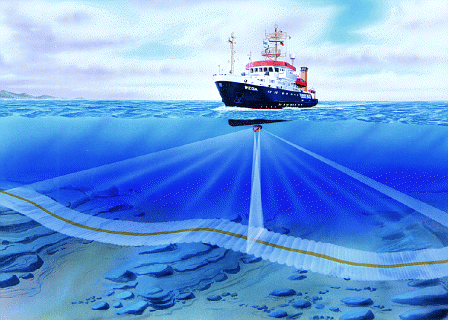 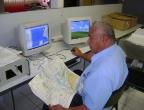 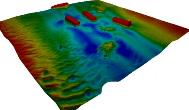 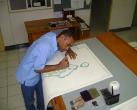 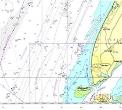 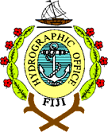 FHO Current Strength
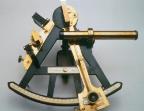 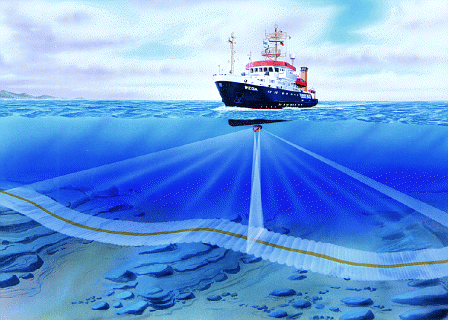 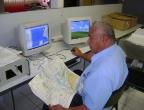 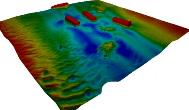 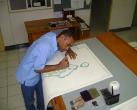 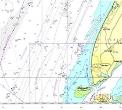 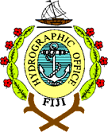 Equipments
Data Acquisition
02 x R2Sonic MBES
Odom MK III SBES together with a Side Scan Transducer
Thales Differential GPS
Trimble SPS DGPS
Acquisition software and processing
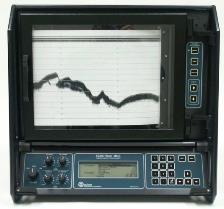 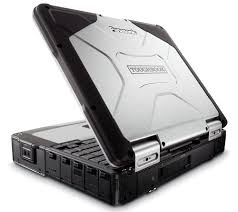 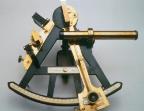 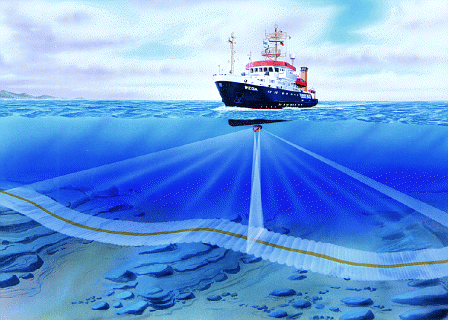 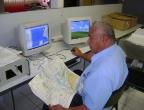 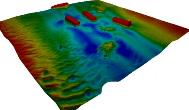 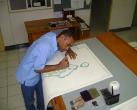 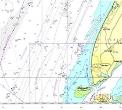 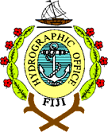 Cartography (Charting)
Status
FHO currently has a catalogue of 15 navigational charts to IHO Standards.
Special Charts 3 (Fiji Marine Spaces and EEZ Chart)
Printer Nation for 03 INT Charts  



The last set of charts was published in 1999
Continue to Maintain and update to NtMs
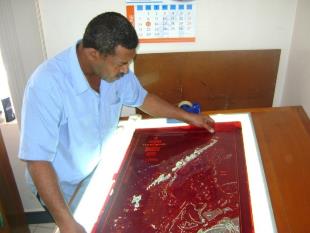 [Speaker Notes: Explain process of chart production (printing problems)
Need for a new chart to be produced
Maintenance of charts
Up to date survey data required.]
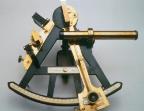 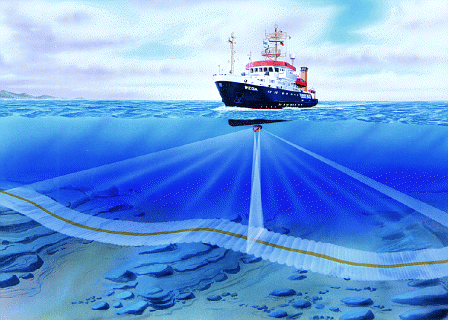 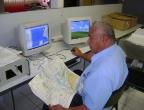 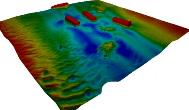 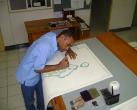 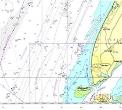 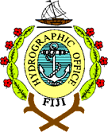 FHO also publishes the annual Fiji Nautical Almanac.
 Contains tidal prediction data for Standard Port (Suva)
 Astronomical Data
Fiji list of lights (K)
Port of entry information

Assist in the compilation, promulgation and distribution of Maritime Safety Information (MSI).
 Fiji Notices to Mariners
Admiralty, AUS & NZ Notices to Mariners
Fiji Coastal Navigational Warnings
NAVAREA XIV Warnings
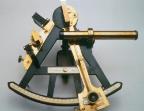 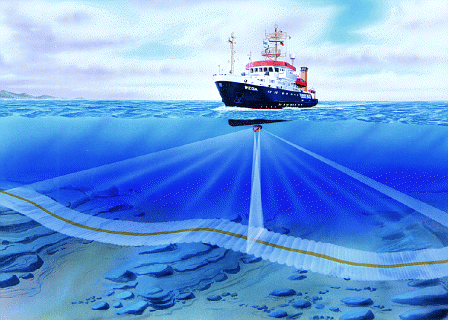 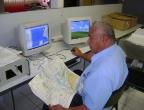 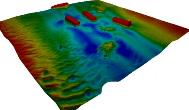 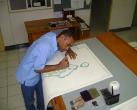 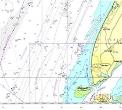 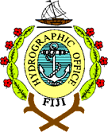 Developments
Introduction of Digital Chart Production System (2015)
 FHO uses the Teledyne CARIS Software Package;
   Base Editor		  -  Analyse and compile processed bathymetry data
Paper Chart Composer 	  -  Produce and maintain INT1 / INT2 					      compliant paper charts and raster chart 				      outputs including BSB-format RNCs
   S57 Composer	                 - Produce and maintain S-57 products   					(ENC,AML,IENC) and in the future 					S-100 / S-101 products.

   Publications Module	   - Produce and maintain nautical 					     publications including NtMs and List of                       				     Lights.

 Have received CARIS certified training in all modules
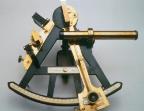 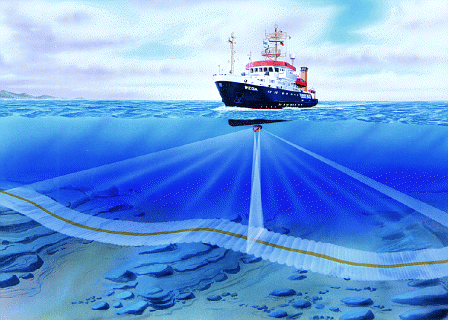 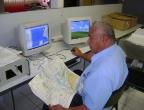 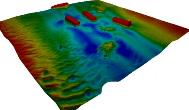 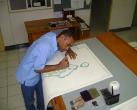 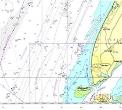 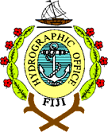 Projects
Completion of chart INT747 – Yasawa/Mamanuca Group
Recompilation of Special charts (FMS)
Developing a Vector database of all Fiji Chart Folio 
Final Checks to F13 – Rovodrau Bay
Approaches to Savusavu – Valaga Bay
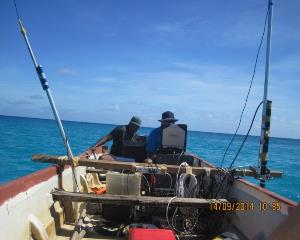 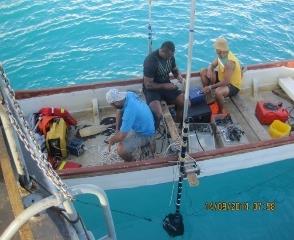 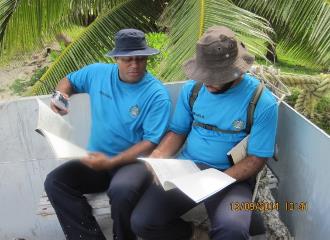 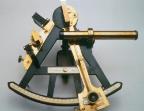 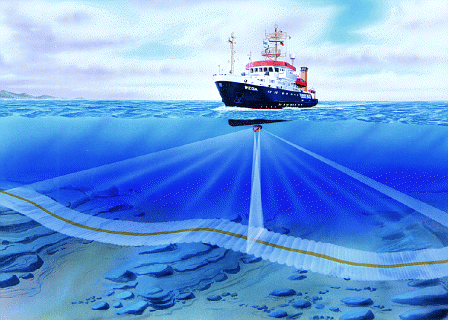 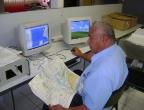 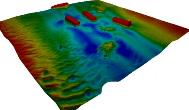 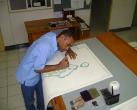 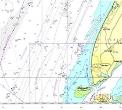 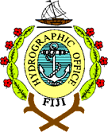 Capacity Building
Training in Hydrography and Nautical Cartography is not available locally
FHO dependant on overseas courses
Previous/Current training are sourced from





Introduction of cross training for all officers
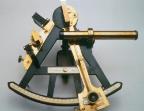 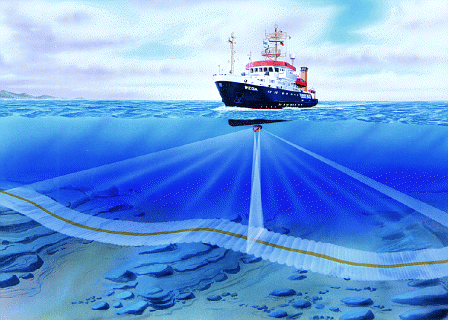 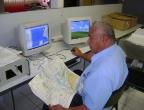 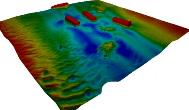 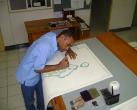 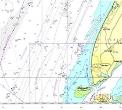 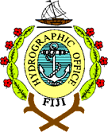 FHO & KHOA Official Development Project
1st ROK-Fiji bilateral meeting held on August 28, 2014.
Feasibility study conducted and proposal submitted.
Approval granted in 2015 with commencement beginning 2016 through to 2020.
Purpose of Project
To assist Fiji in strengthening its Marine Scientific Research Capability and present roles in contributing to national infrastructure.
To support safe and efficient seaways, facilitate the protection of marine environment, to support the administration of sustainable development of national maritime zones.
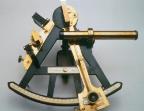 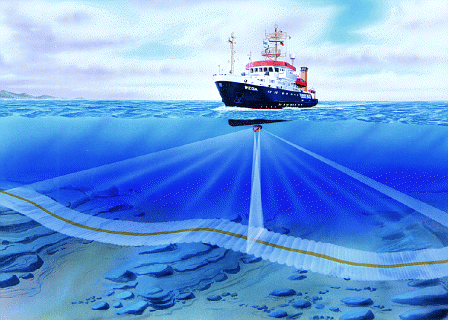 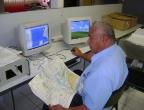 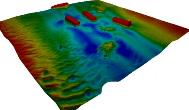 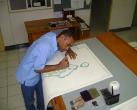 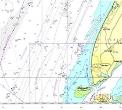 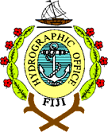 FHO & KHOA Official Development Project
Provision of professional Hydrographers and other personnel to participate in the planning and execution of ODA project on Oceanographic and hydrographic Operations;
Provision of technical materials, equipment and data acquisition and processing systems;
Provision of technical support;
Provision of technical training in ROK.
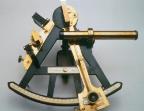 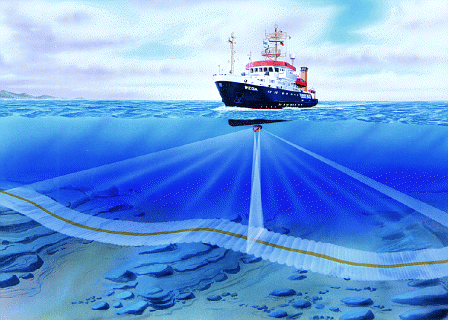 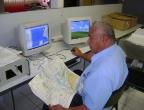 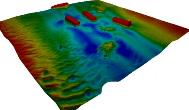 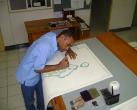 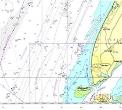 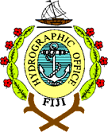 FHO & KHOA Official Development Project
2016 ODA Project:
 01 x 4WD Hyundai Tucson
 6m Aluminum SMB with accessories 
 01 x SMB Trailer 
Tide gauge equipment
Oceanography Training 2 officers (S/Korea)
Conducted 2 weeks in-house training on DCP
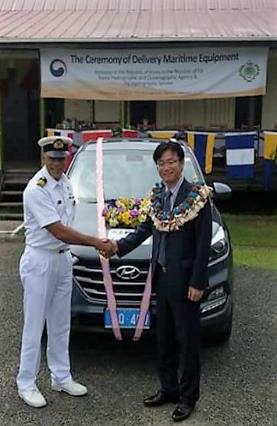 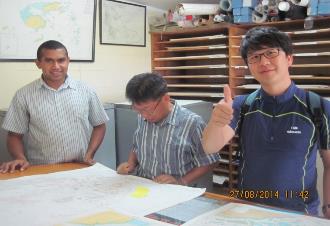 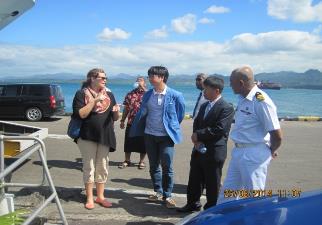 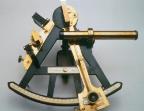 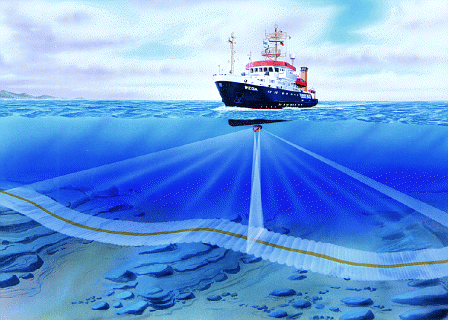 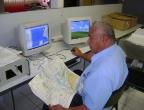 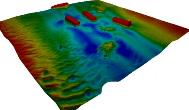 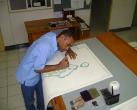 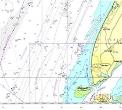 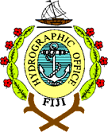 FHO & KHOA Official Development Project
ODA Project 2017:
MBES Handover
Joint Survey – Rovodrau Bay, Pacific Harbor
 Data Processing Training - ROK
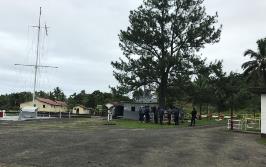 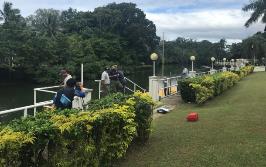 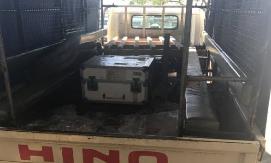 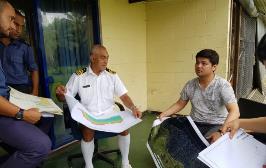 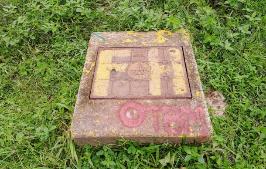 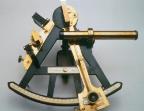 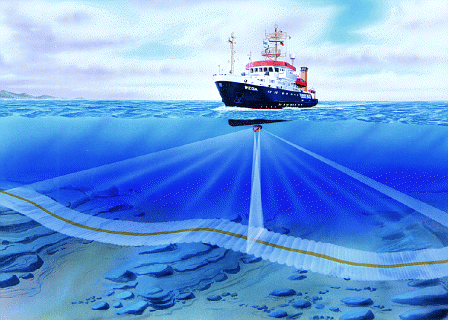 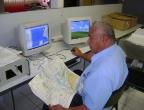 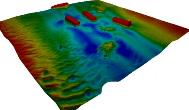 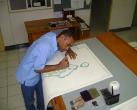 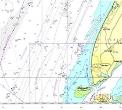 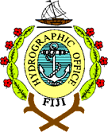 FHO & KHOA Official Development Project
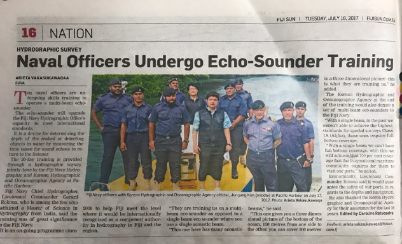 Proposed Submissions for Aid
Ocean Research Vessel
MBES
SSS
ADCP
Water Column Analysis Equipment
Sub bottom profiler
Magnetometer
Geodetic GPS with processing software
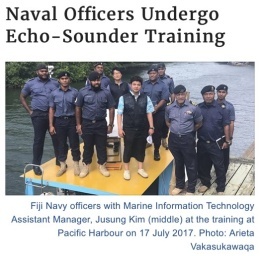 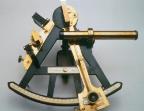 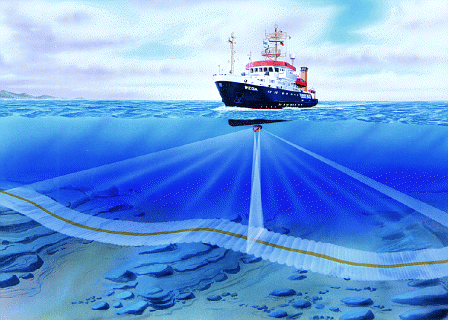 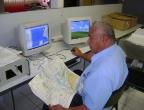 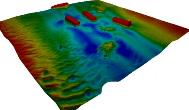 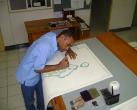 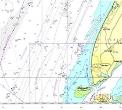 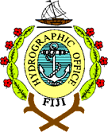 FHO & KHOA Official Development Project
Proposed Submissions for Aid
Education and Training
Cat B & Cat A Hydrographic Training
Cartography Training
Equipment 
04 x Trimble Geodetic GPS Sets
Ceescope Portable SBES
01 x Trimble S4 Total Station
ARC GIS License
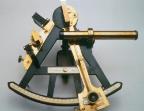 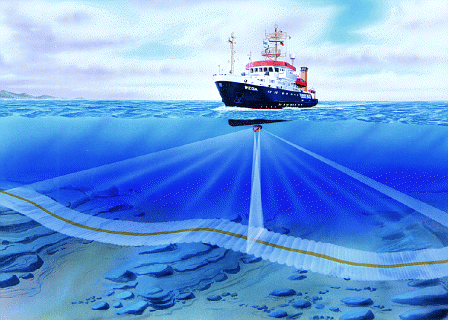 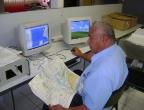 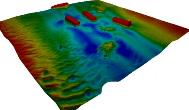 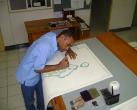 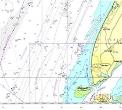 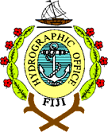 Current Difficulties Being Faced
Constraints
Solutions
Survey vessel
Replacement of equipment
 Equipment to conduct survey
Unavailability of offset printing for F charts
Concept of Deployable Geospatial Teams
Proper equipment replacement plan in budget submission
Procurement of survey equipment 
Contract for digitization of existing chart folio
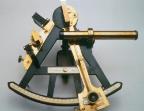 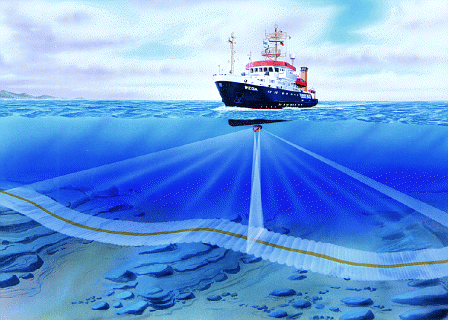 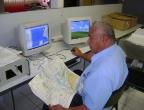 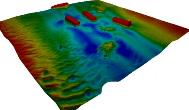 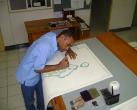 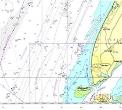 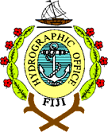 Problems
Solutions
Survey vessel
Replacement of equipment
 Equipment to conduct survey
Unavailability of offset printing for F chart folio
Current  strength to operational area ratio
Concept of Deployable Geospatial Teams
Proper equipment replacement plan in budget submission
Procurement of survey vessel and equipment 
Contract for digitization of existing chart folio
Restructure of FHO
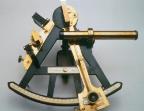 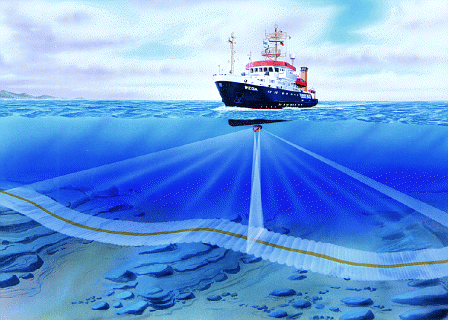 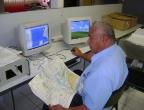 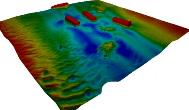 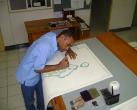 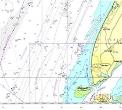 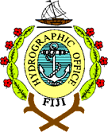 QUESTIONS?